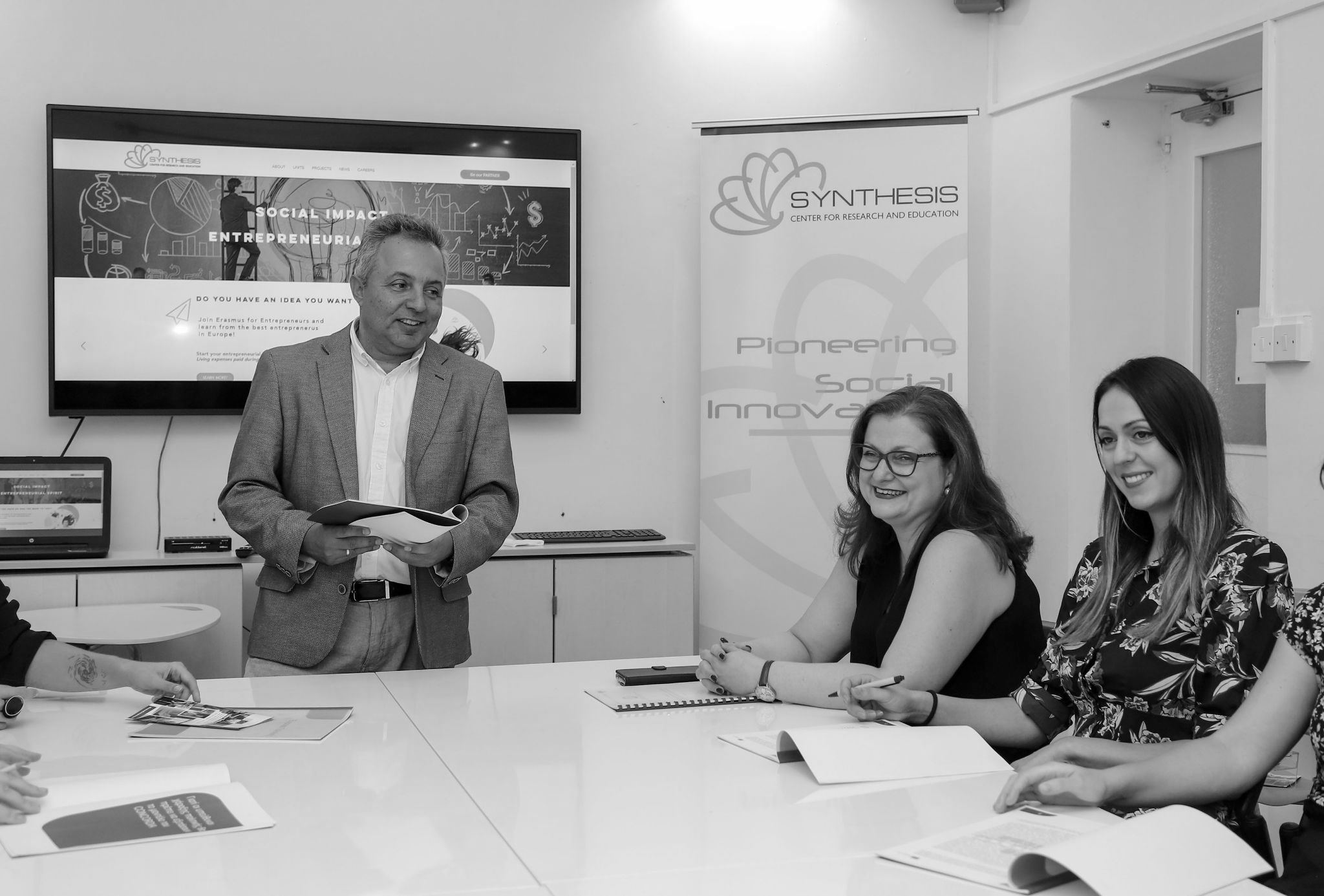 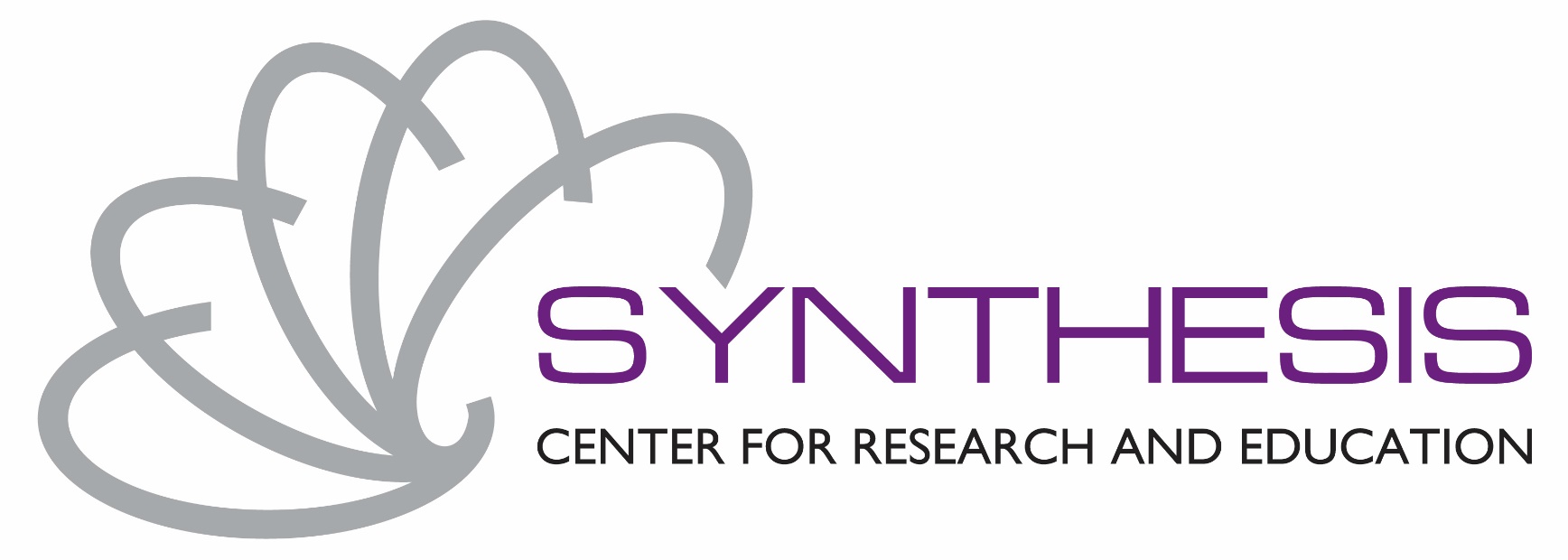 Brief presentation
Why
“SYNTHESIS”
Synthesis refers to the ABILITY to put parts TOGETHER to form a NEW WHOLE.  In Hegelian philosophy, ‘synthesis’ is the NEW idea which RESOLVES the CONFLICT between thesis and antithesis. 

Our PASSION is the CREATION of NEW ideas and forms and their REALISATION in education, business and society for the good of the PEOPLE and the PLANET.
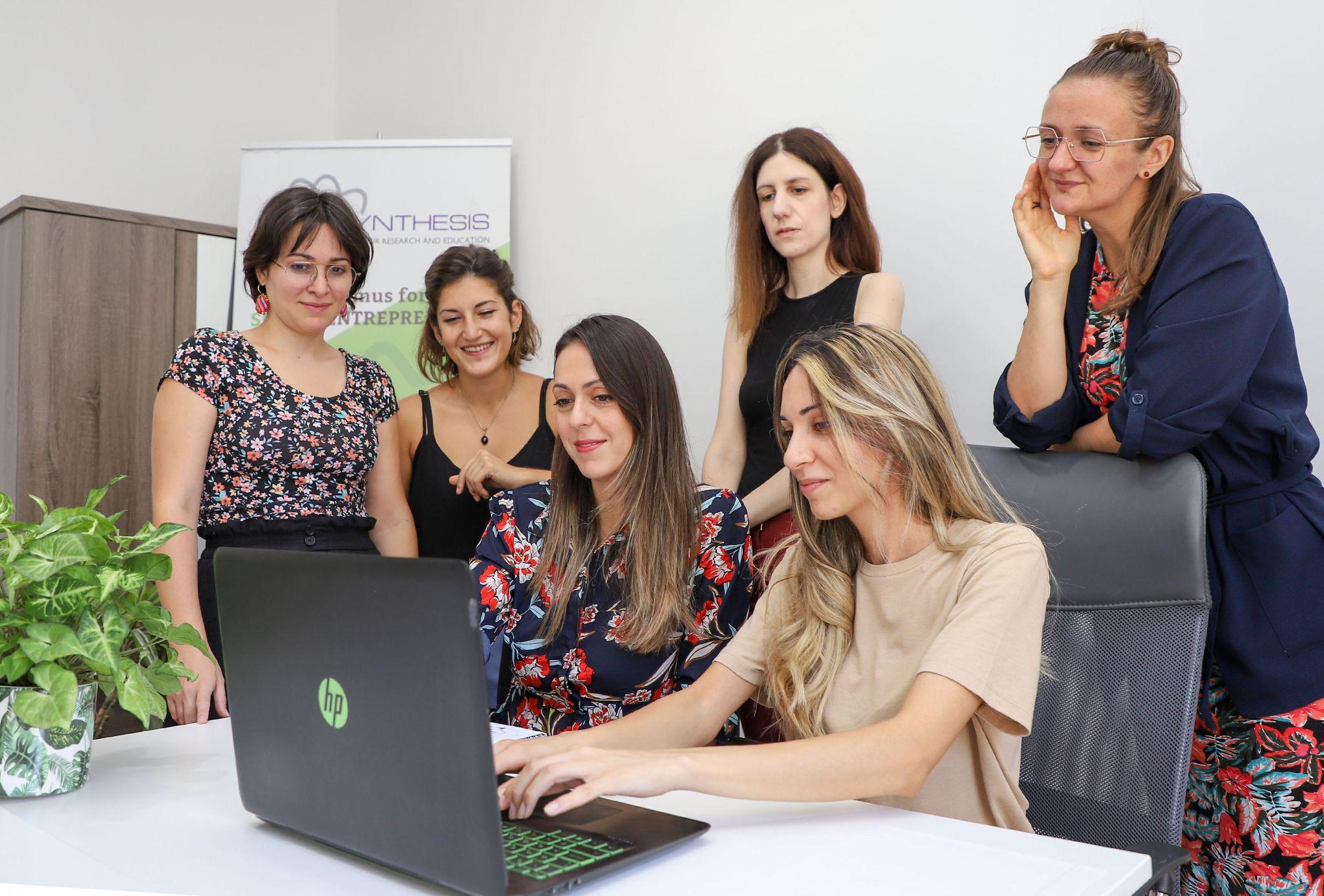 About us
SYNTHESIS is a pioneering organisation which initiates and implements projects of social impact, with a focus on social inclusion.
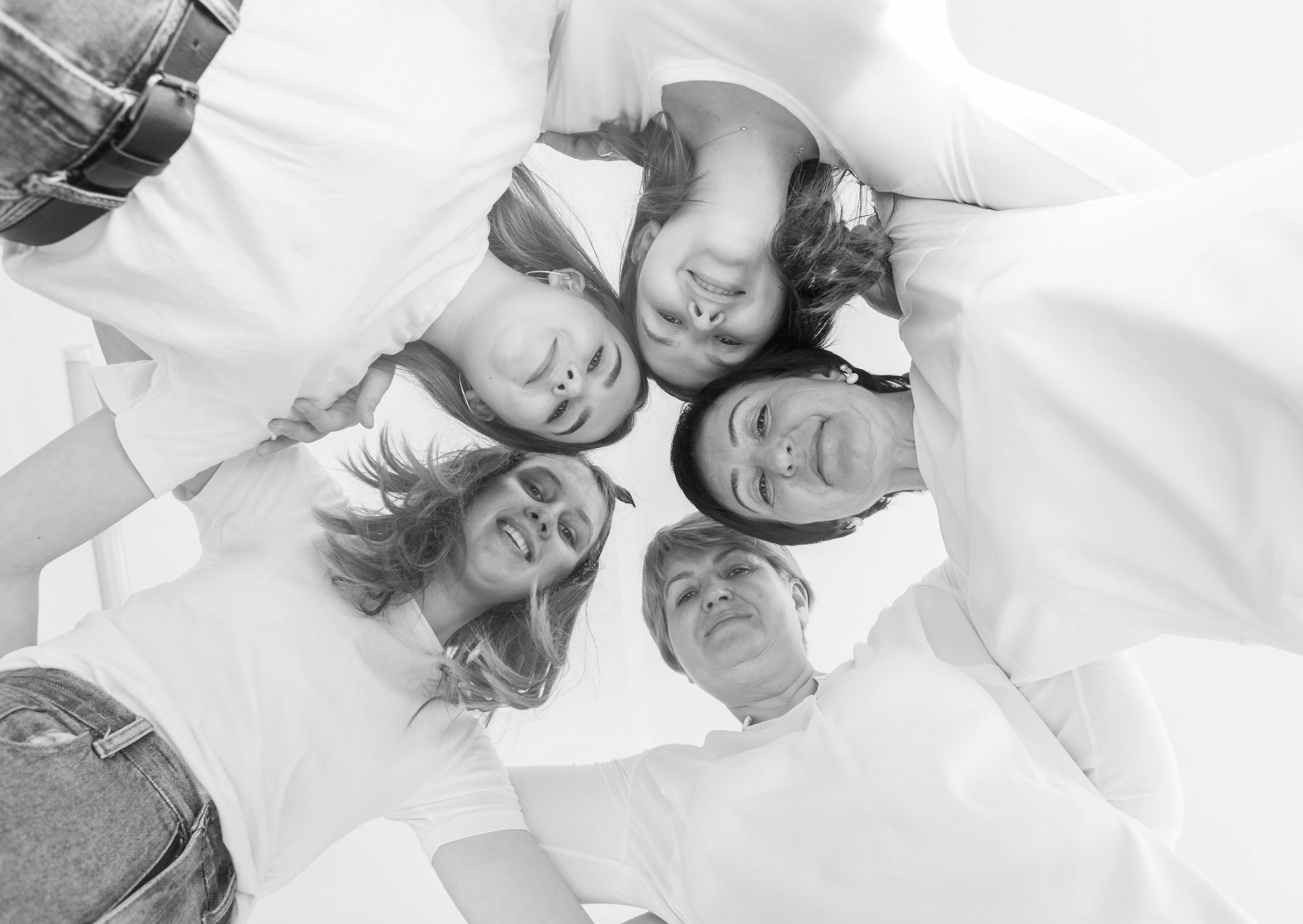 “Social impact can be defined as the net effect 
of an activity/action on a community and the well-being of individuals and families.”
—Center for Social Impact (CSI)
Main focus areas
EMPLOYABILITY - PROFESSIONAL DEVELOPMENT
ENTREPRENEURSHIP INCLUDING SOCIAL ENTREPRENEURSHIP
01
02
SOCIAL INCLUSION AND MIGRANT INTEGRATION
ENVIRONMENTAL 

SUSTAINABILITY
03
04
Milestones
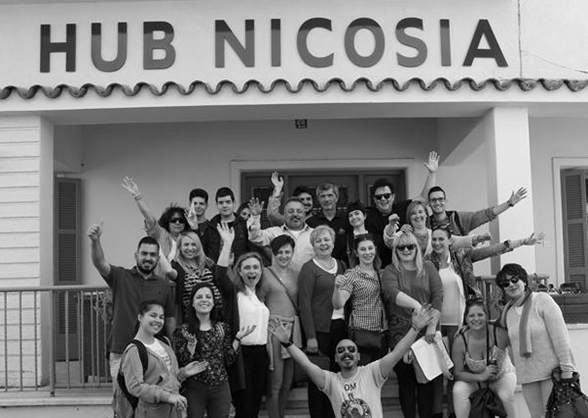 PIONEER EVENTS
RESEARCH & POLICY
“Policy document on developing the social enterprise ecosystem in Cyprus”
Organised the first conference and events on  Social Entrepreneurship in Cyprus
2015
2017
2002
2010
2019
FOUNDED
HUB NICOSIA
The leading organisation in the country in the fields of social entrepreneurship and social innovation
Founded "Hub Nicosia”, 
a coworking space and educational center
Recent progress
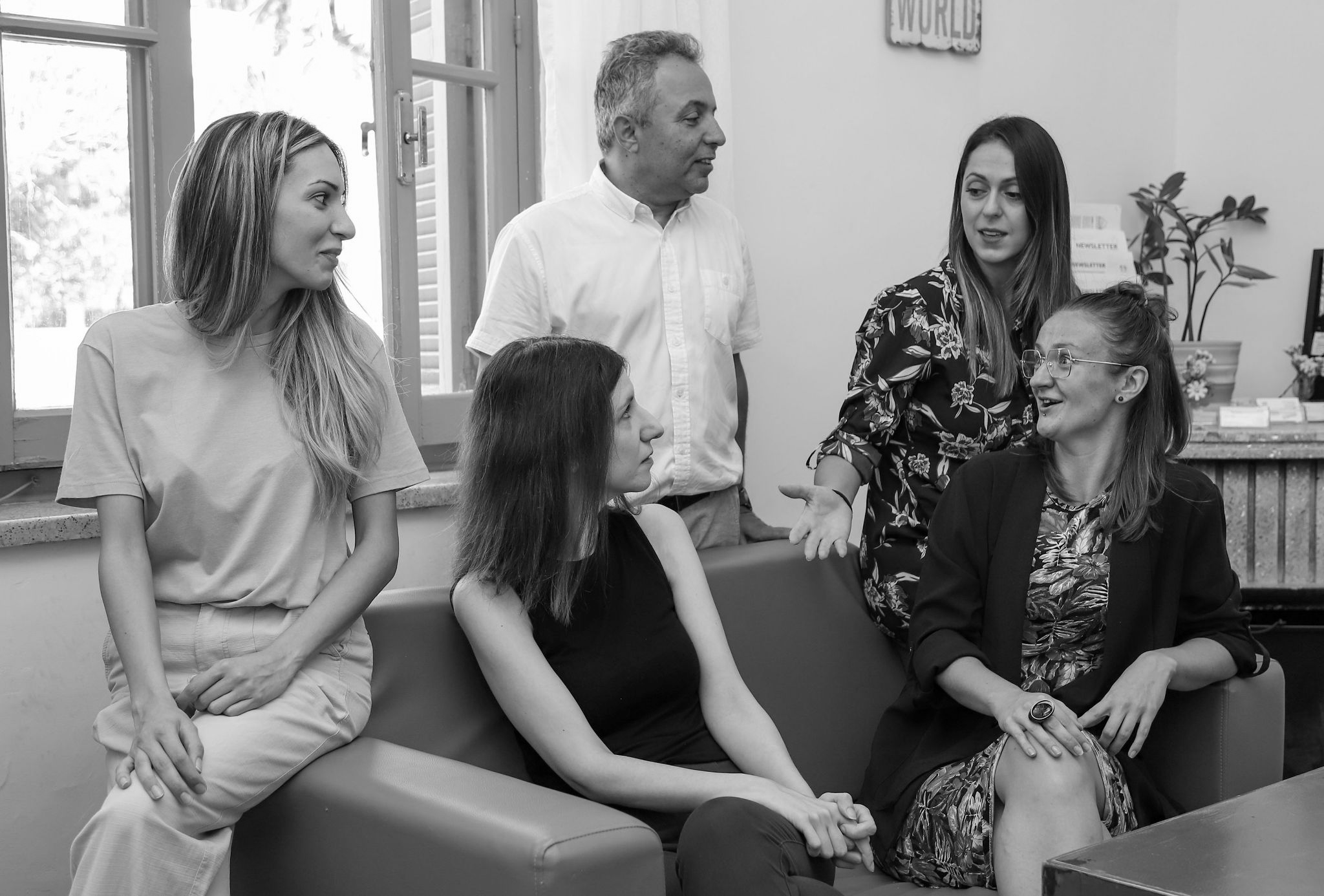 FUSE PROJECT
National Competence Center for Social Innovation (ESF+ Network of Competence Centres for Social Innovation (ENCCSI)
2019
MAPPING STUDY FOR THE EUROPEAN COMMISION
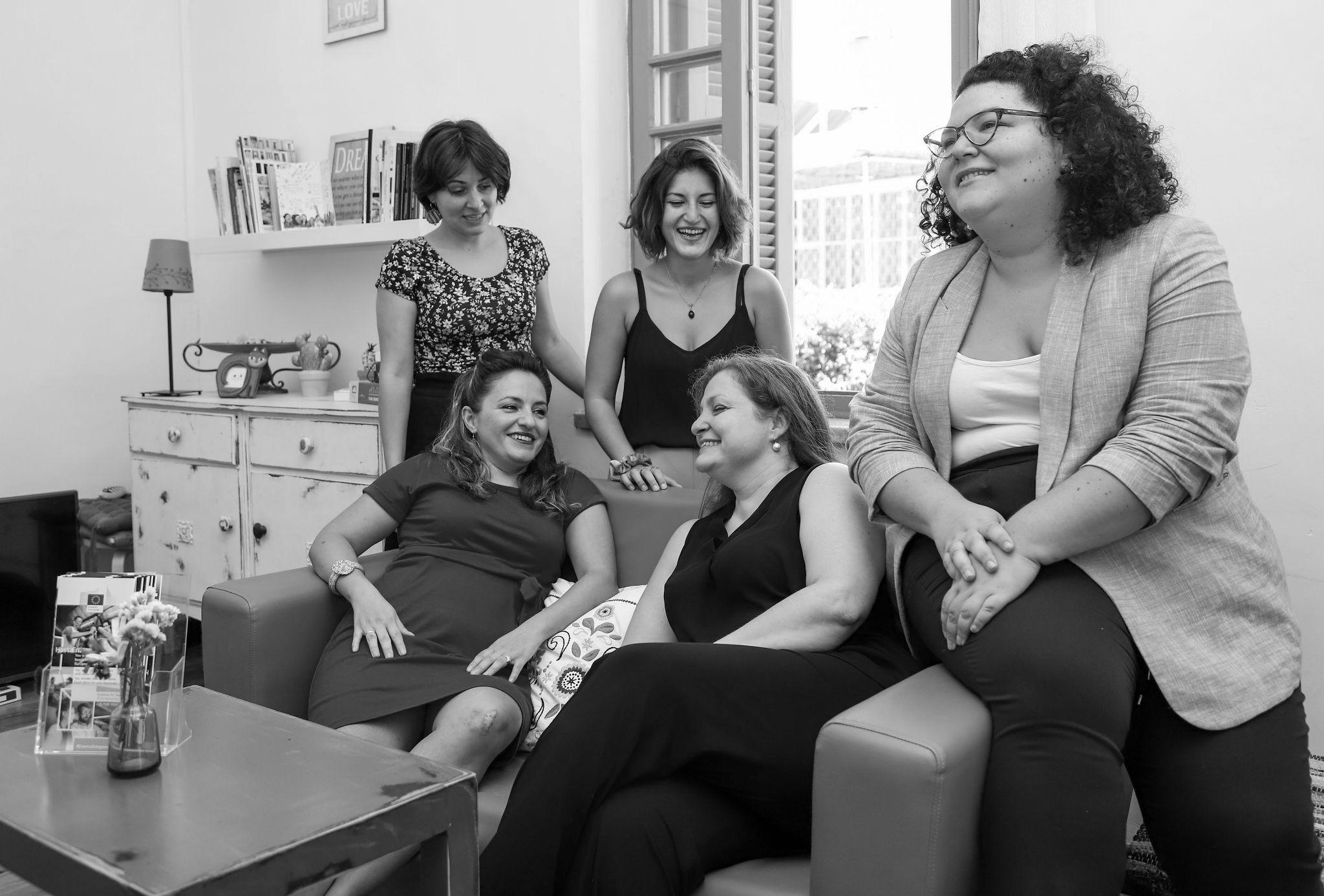 “Social Enterprises and their Ecosystems in Europe: Cyprus“
2021
Units
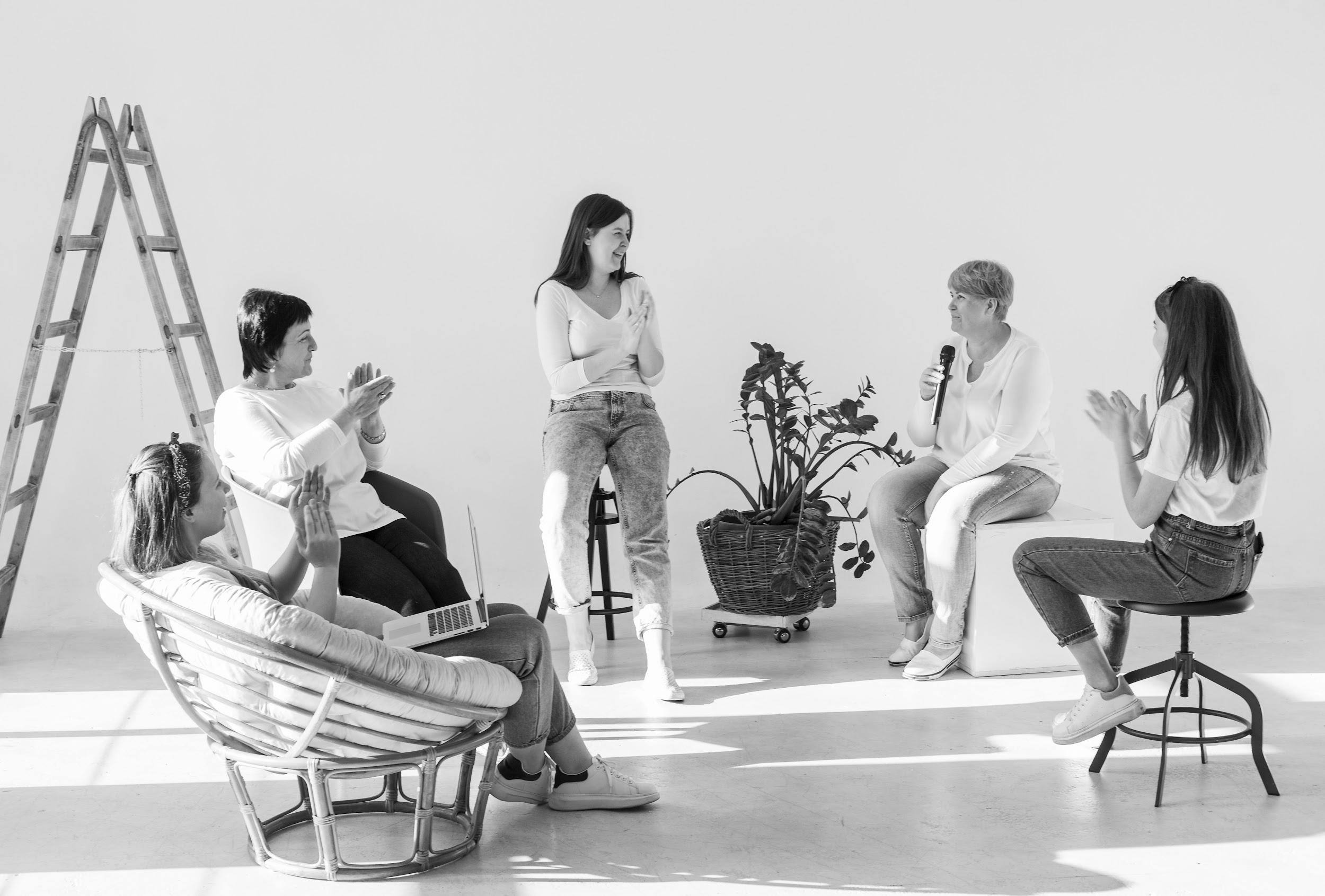 ● VET and Adult Learning
● Youth learning
● School education
● Higher Education
● Migrant integration
● Prevention and Countering of Violent Extremism and Radicalisation
WHAT WE OFFER
CONSULTING
PRACTICE
IMPLEMENTATION
Experience is social inclusion & disadvantaged groups (migrants and refugees, NEET, youth, women, elderly etc).
Expertise in the field of social entrepreneurship & social innovation
Pilot and transfer best practices to Cyprus
RESEARCH
NETWORKING
MERCURY
TRAINING
Interdisciplinary scientific team
Long lasting and trustworthy National     & European Cooperation
Development of training programs and curricula
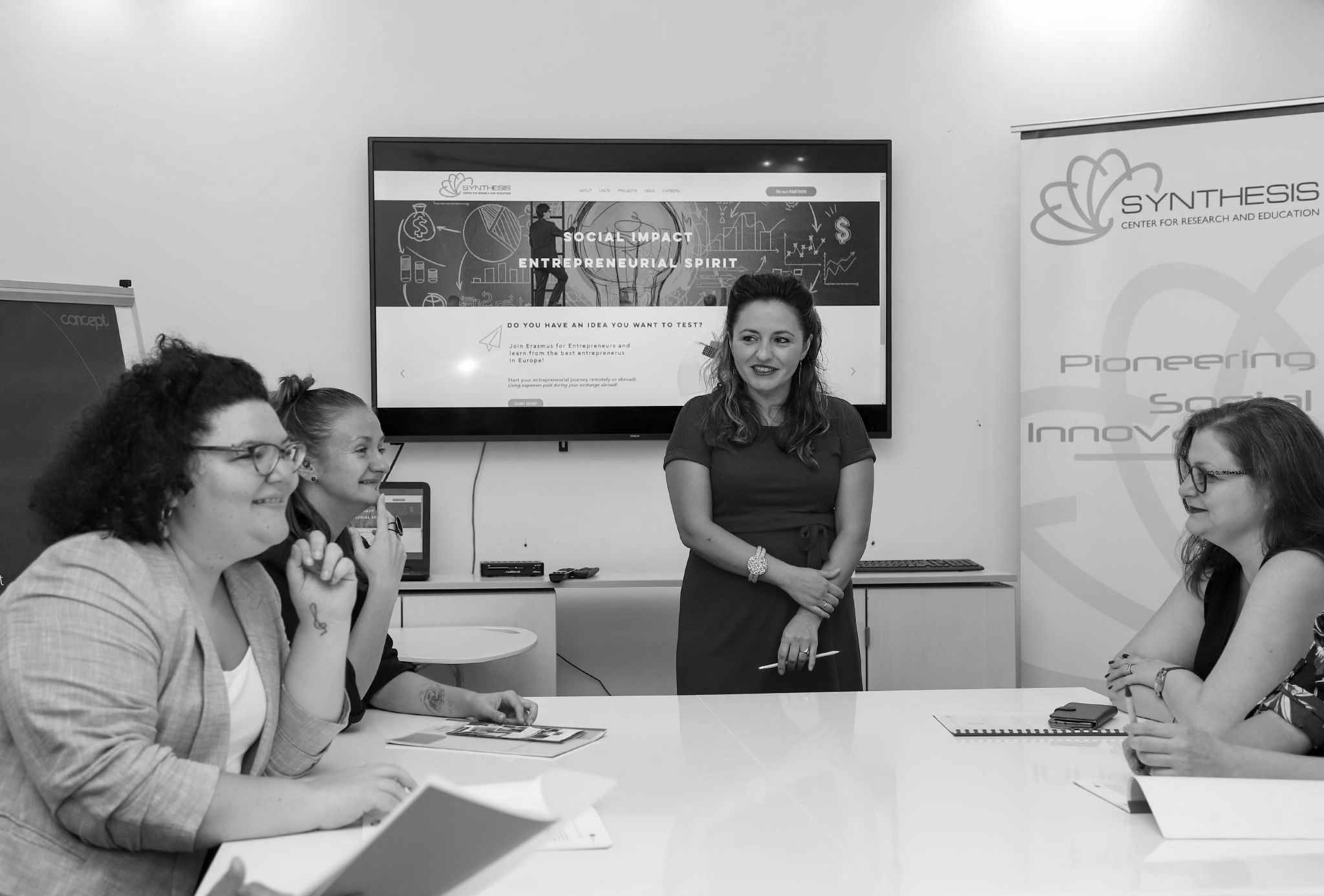 OUR PROJECTS
Browse through our list of projects in our website.
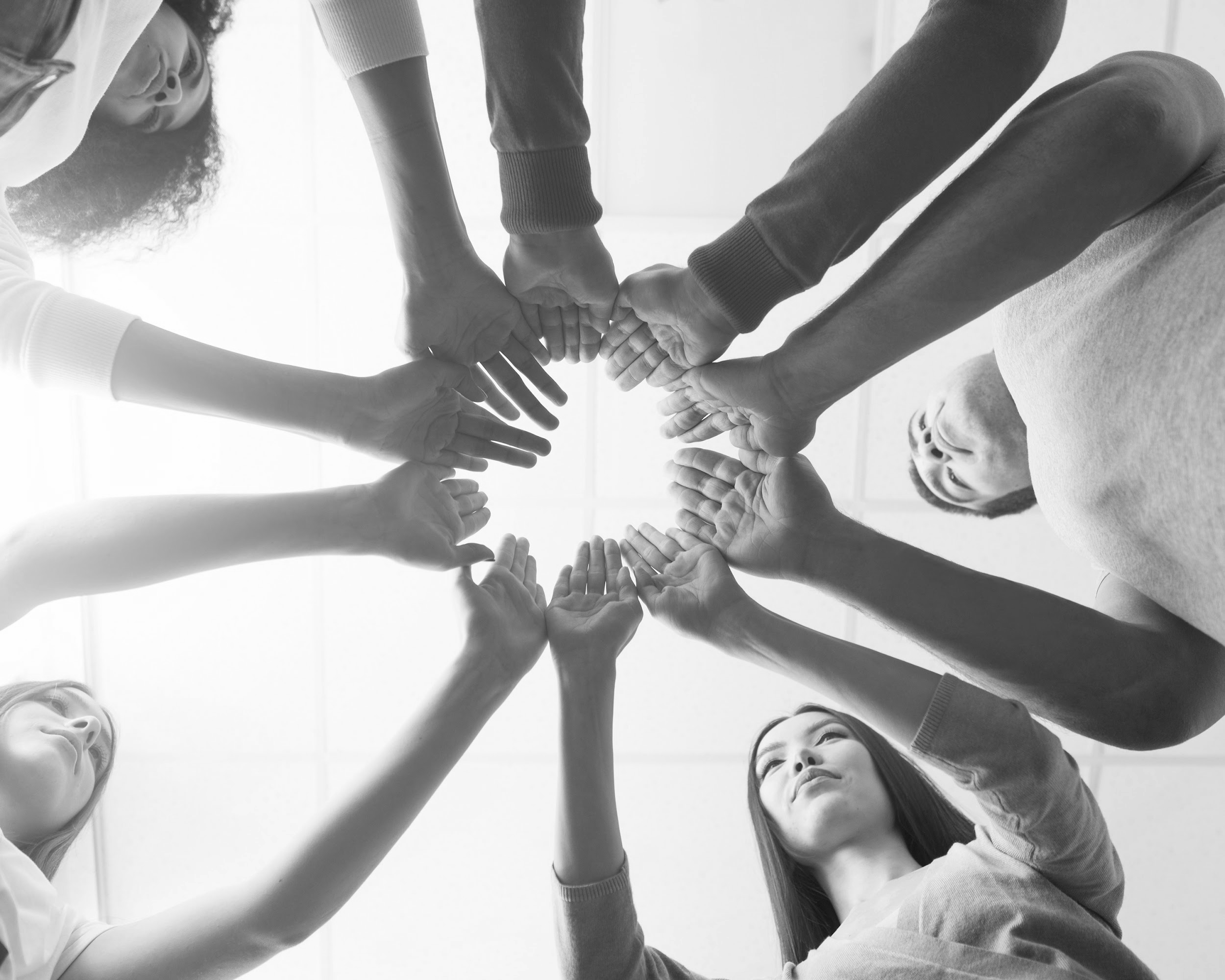 Thanks
isaias@synthesis-center.com
+357 22252315
https://www.synthesis-center.com/